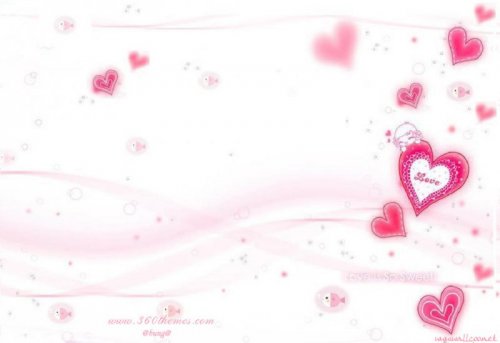 0
TẬP ĐỌC
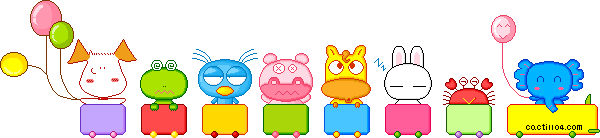 TIẾT 1
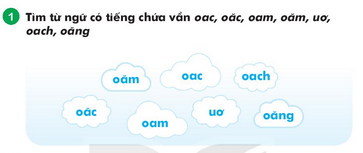 Nhóm 1: oac, oăc, oăm
Nhóm 2: uơ, oach, oăng
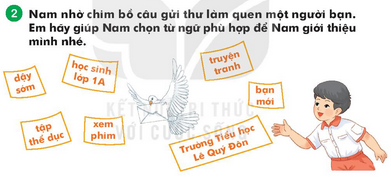 Mình là Nam. Học sinh lớp 1A Trường Tiểu học Lê Quý Đôn. Mình đã biết đọc truyện tranh. Mình có thêm nhiều bạn mới.
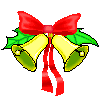 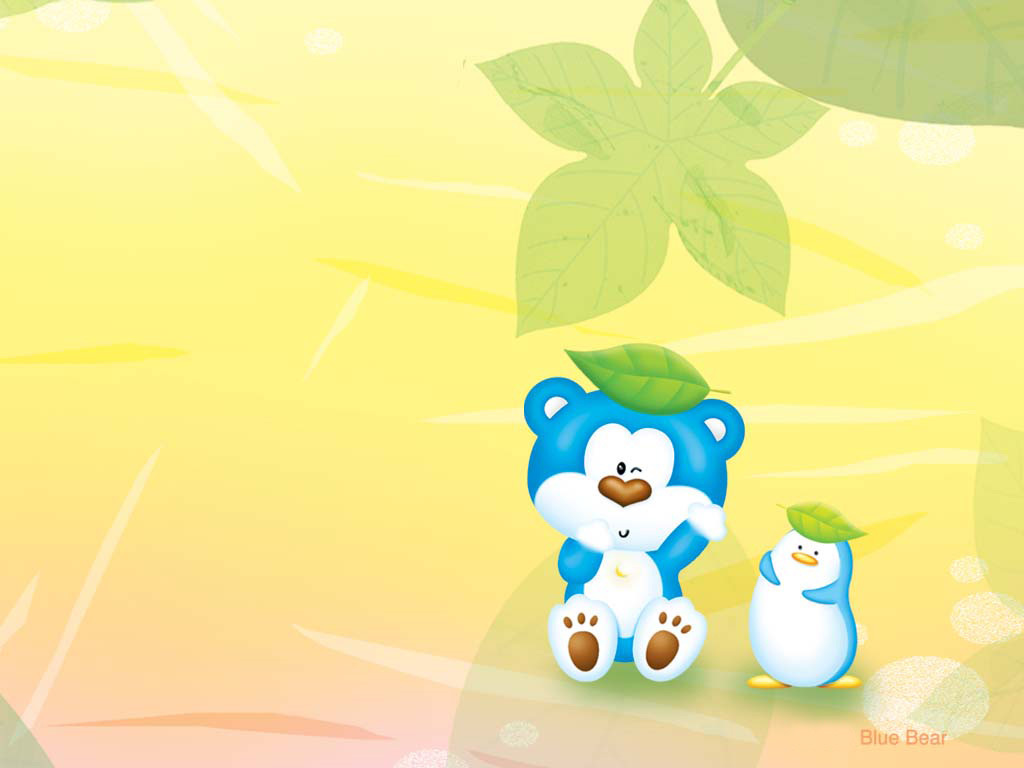 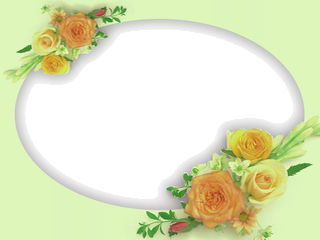 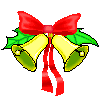 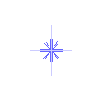 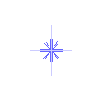 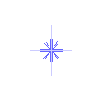 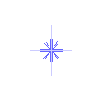 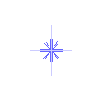 Nghỉ giữa tiết
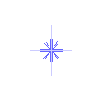 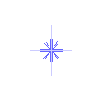 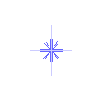 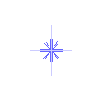 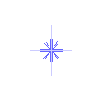 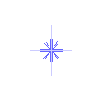 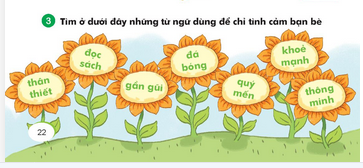 thân thiết, gần gũi, quý mến.
TIẾT 2
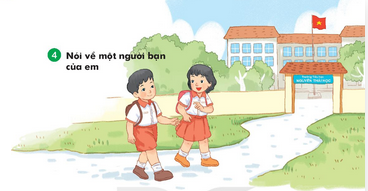 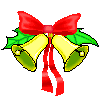 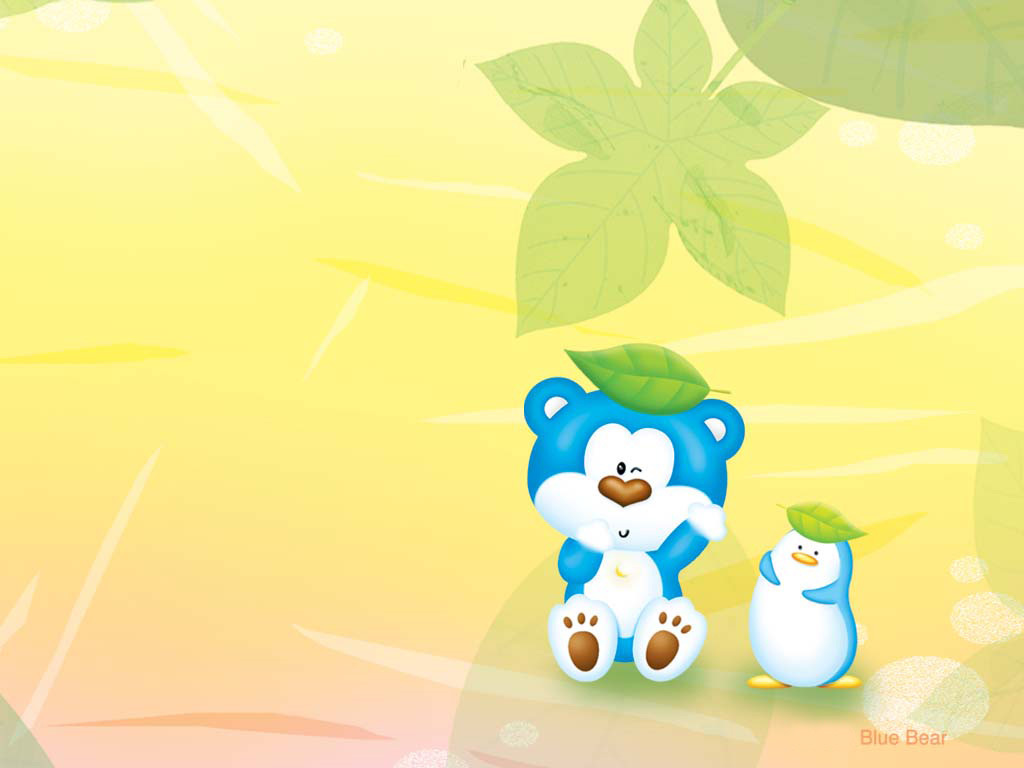 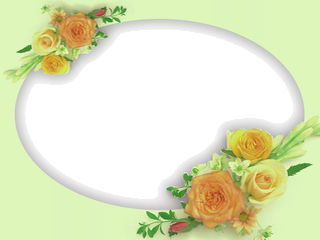 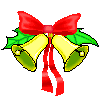 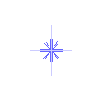 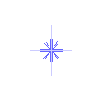 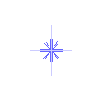 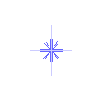 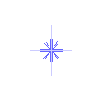 Nghỉ giữa tiết
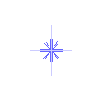 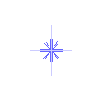 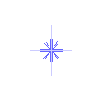 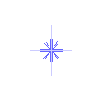 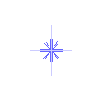 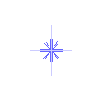 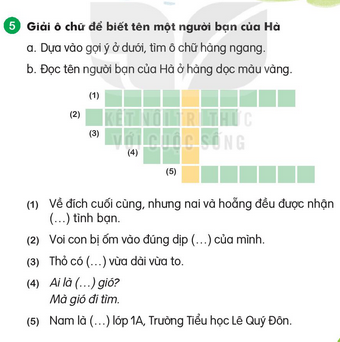